Common Threads Quilters Guild
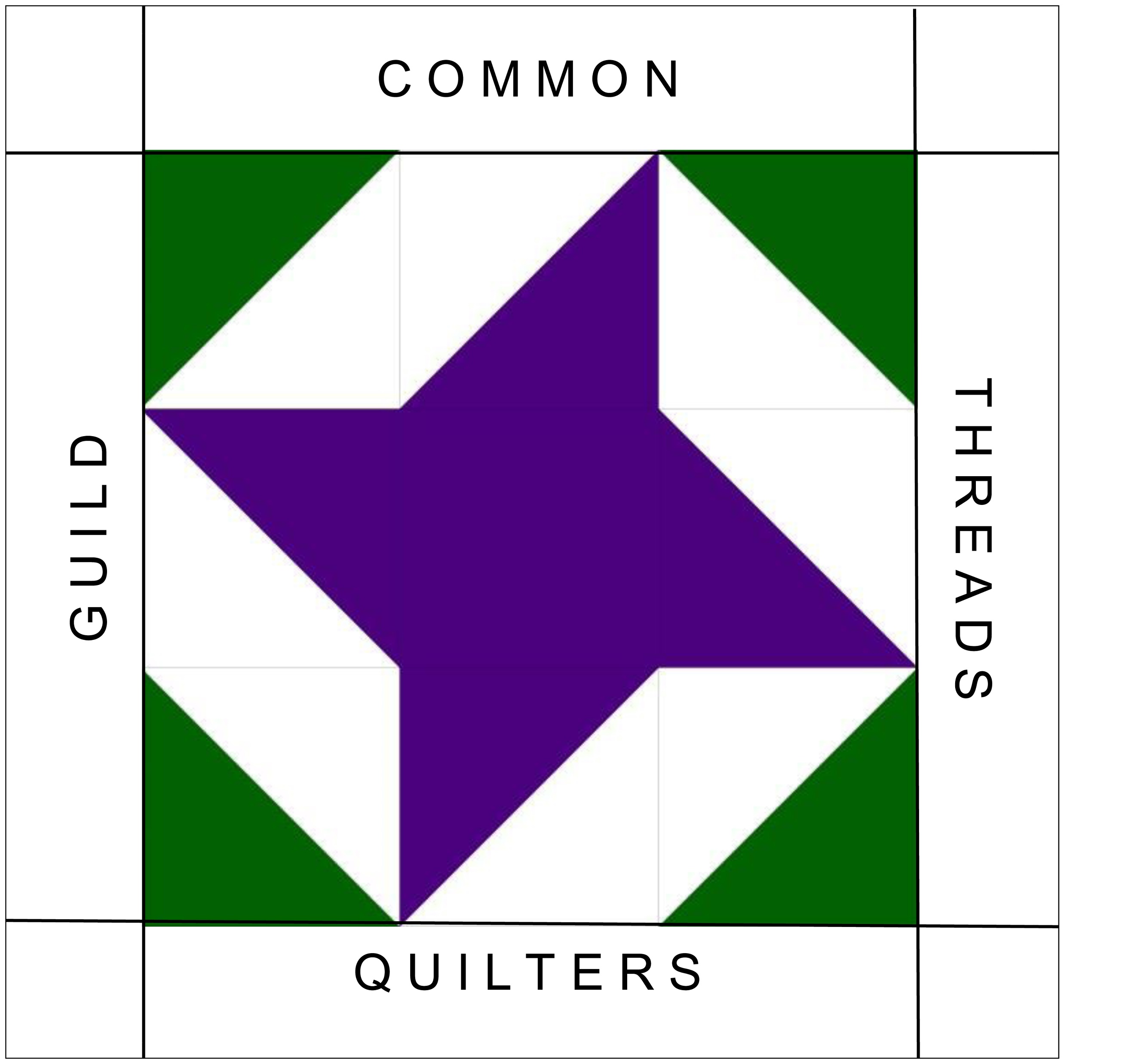 Show & Tell
July 2021
Mystery Quilt
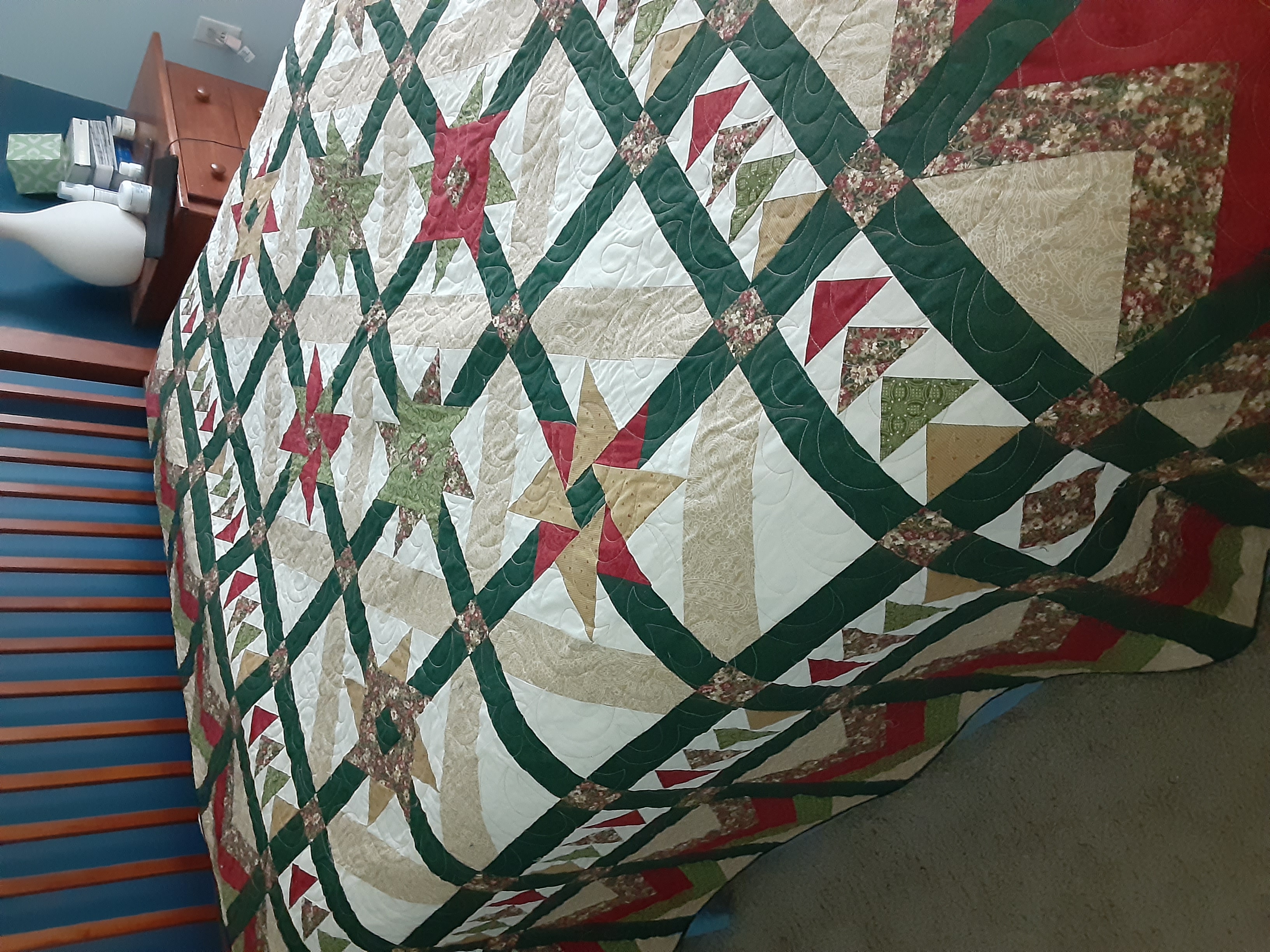 Remember this mystery quilt designed by Judy D. several years ago?  

This is Linda Burn’s finished quilt.
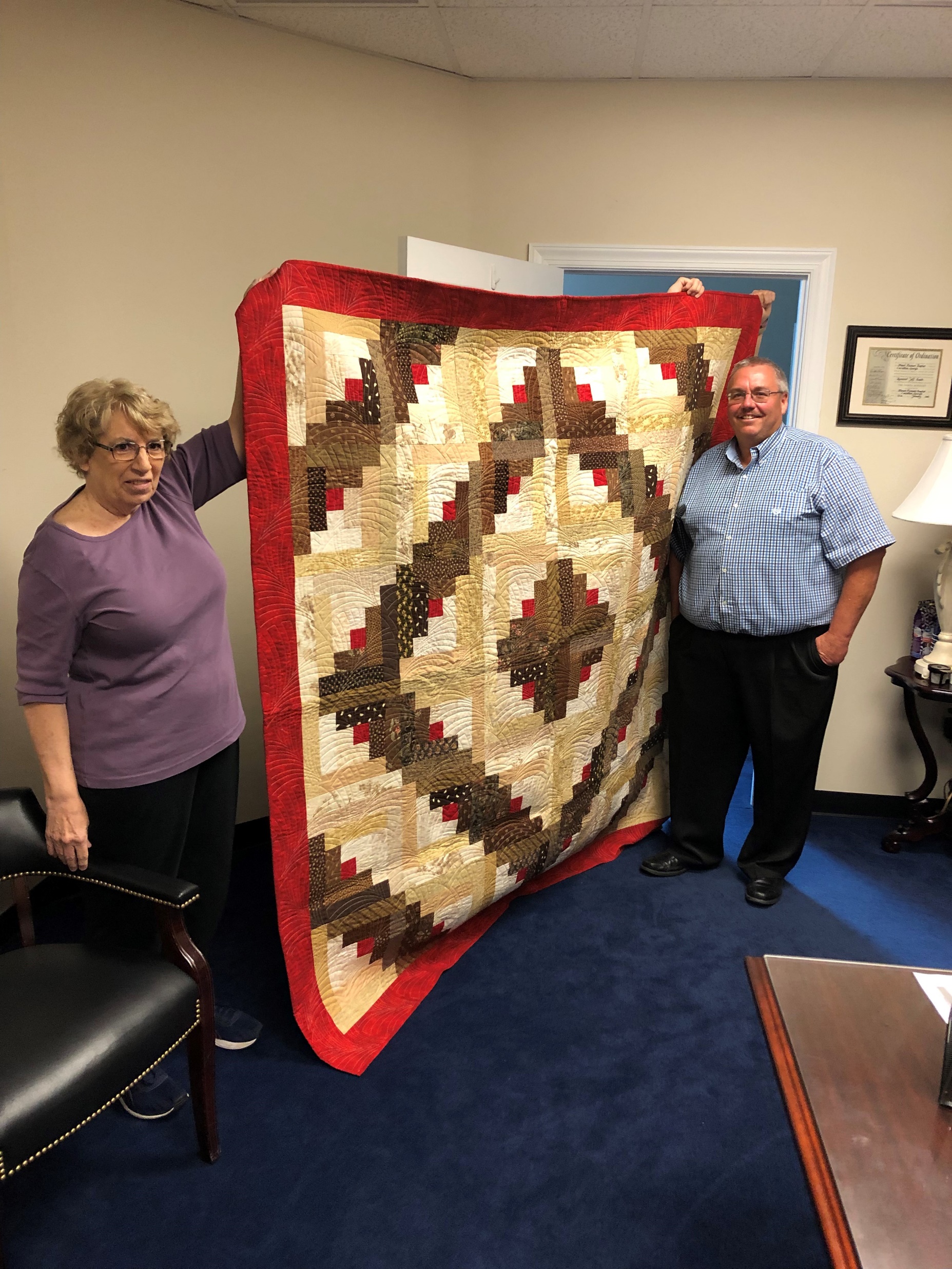 Log Cabin
JoAnn S.
Tee-shirt Quilt
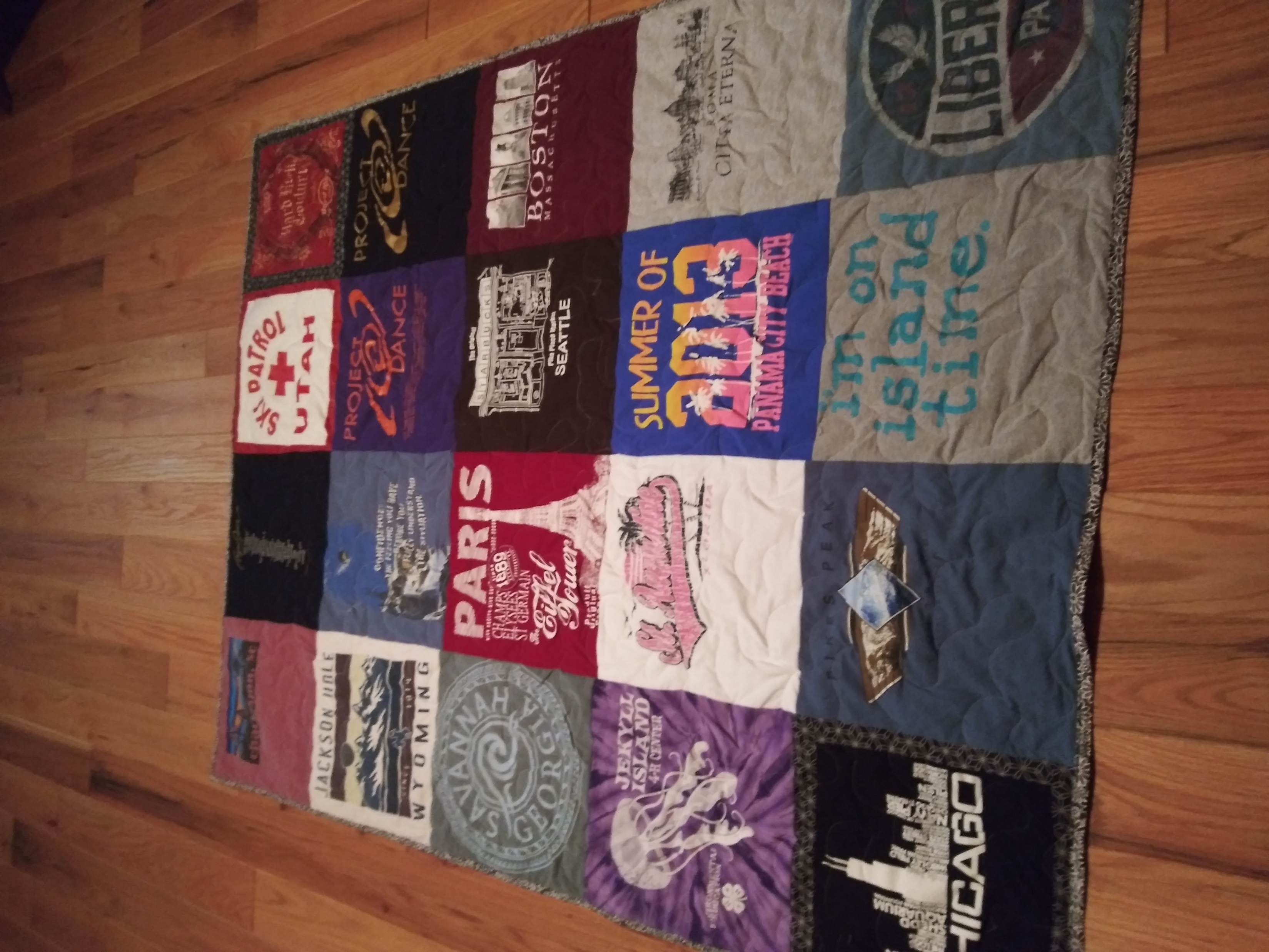 Someone’s done lots of traveling!

JoAnn S.
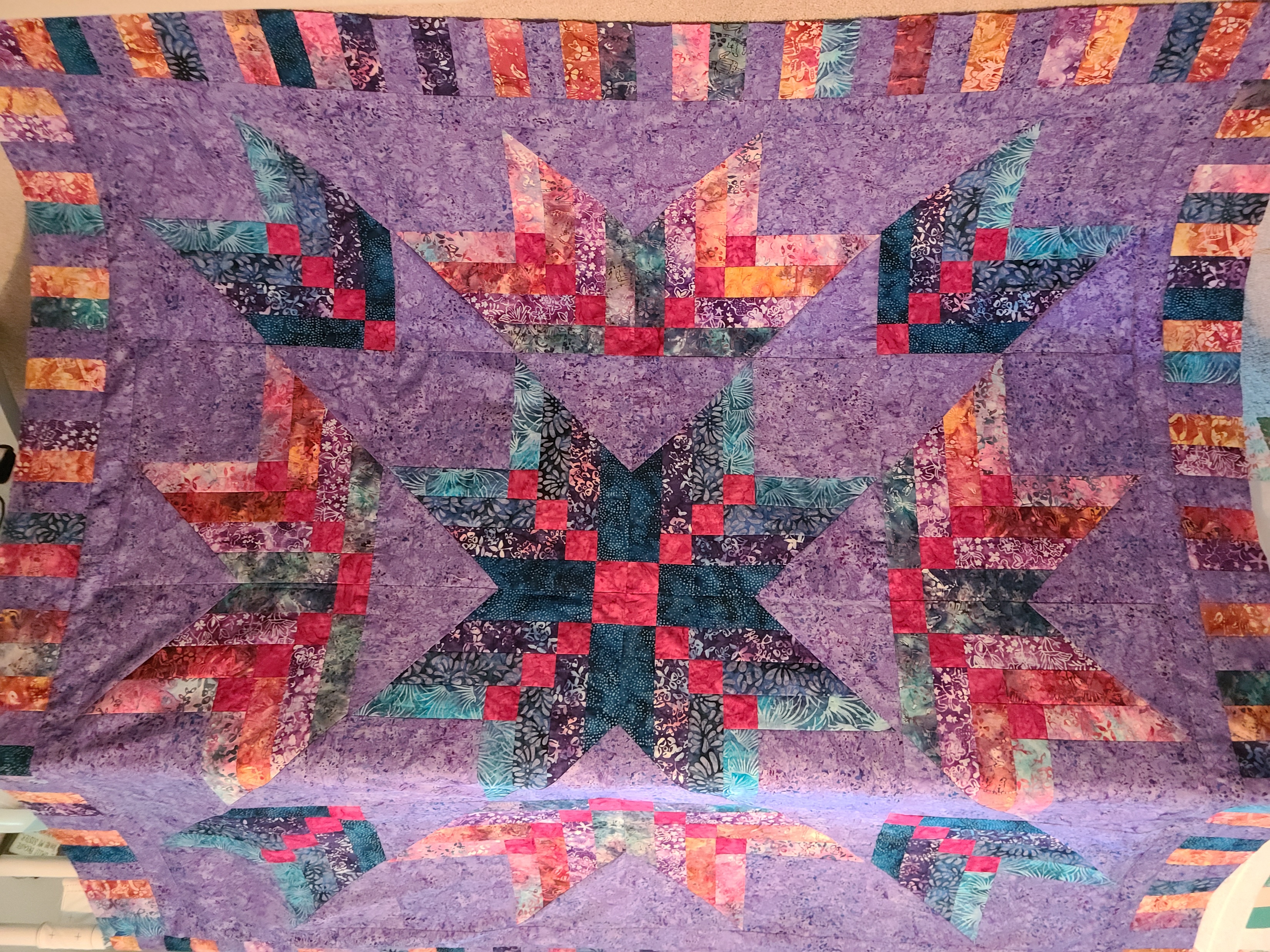 Deborah S.
Retirement gifts! Both of her quilts go to people she worked with who are retiring.  How awesome!
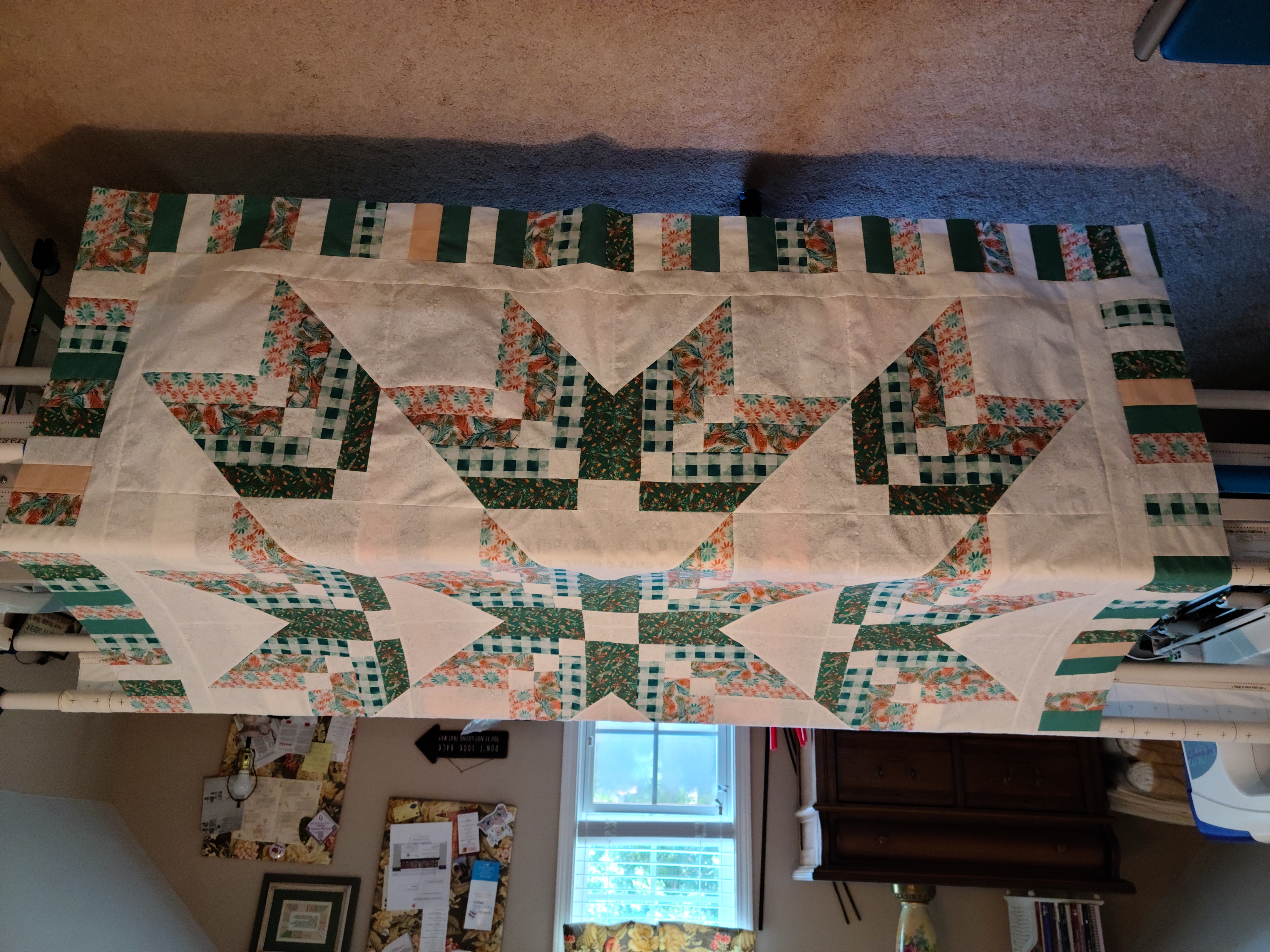 Deborah S.
Fat Quarter Shop
Jolly Bar 2 Sampler
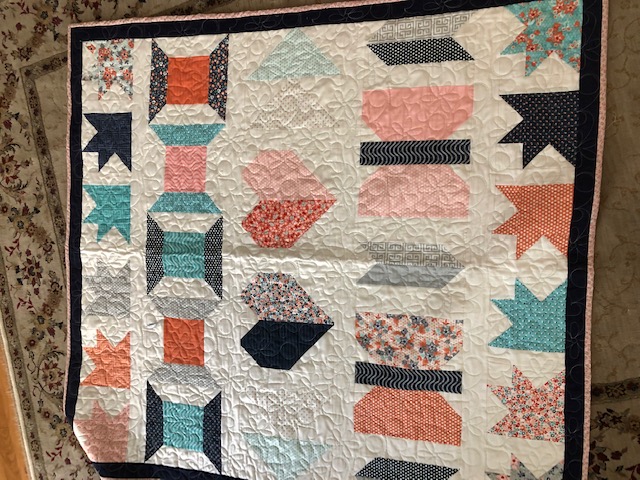 Jo D.
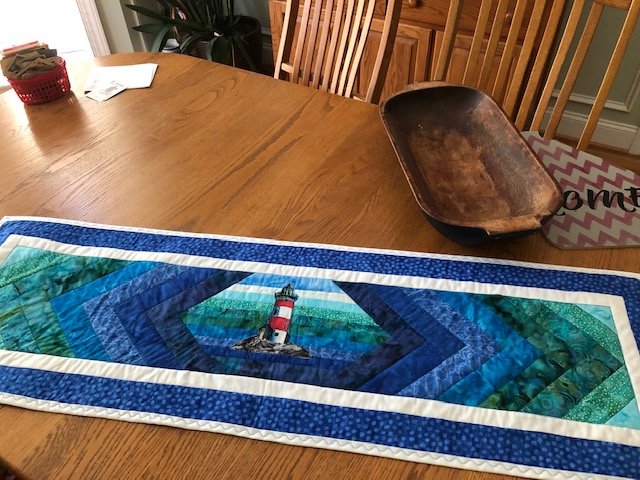 Originally a Row by Row now a table runner!
Jo D.
Fat Quarter Shop
Designer Mystery 
2017
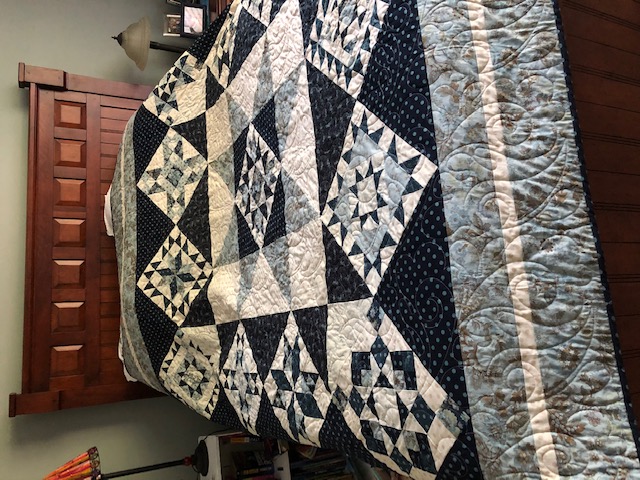 I call this my “Soap Opera” quilt! I was taking care of my father while in Hospice. When he watched his soap opera, I would run down and sew.  The top has been completed for years, just couldn’t make myself quilt it until this year. 

Jo D.
Don’t forget to 
make bears for the
Summer Charity
 sewing
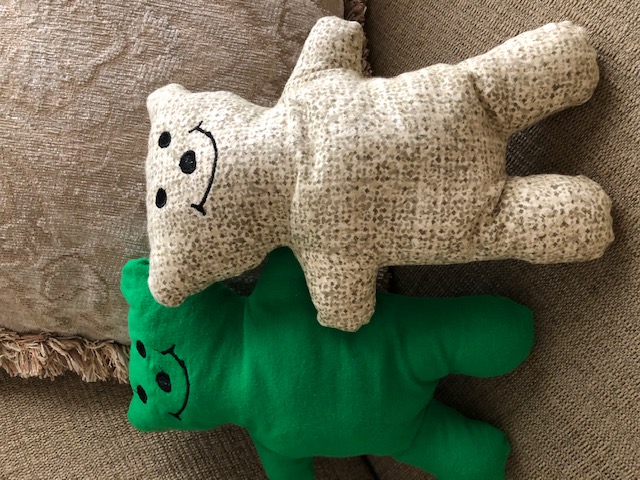 Keep on Quilting and …..
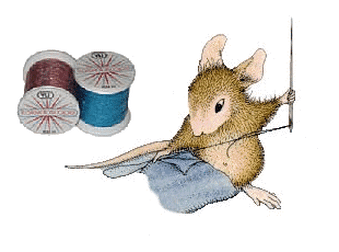 Send Jo your photos.